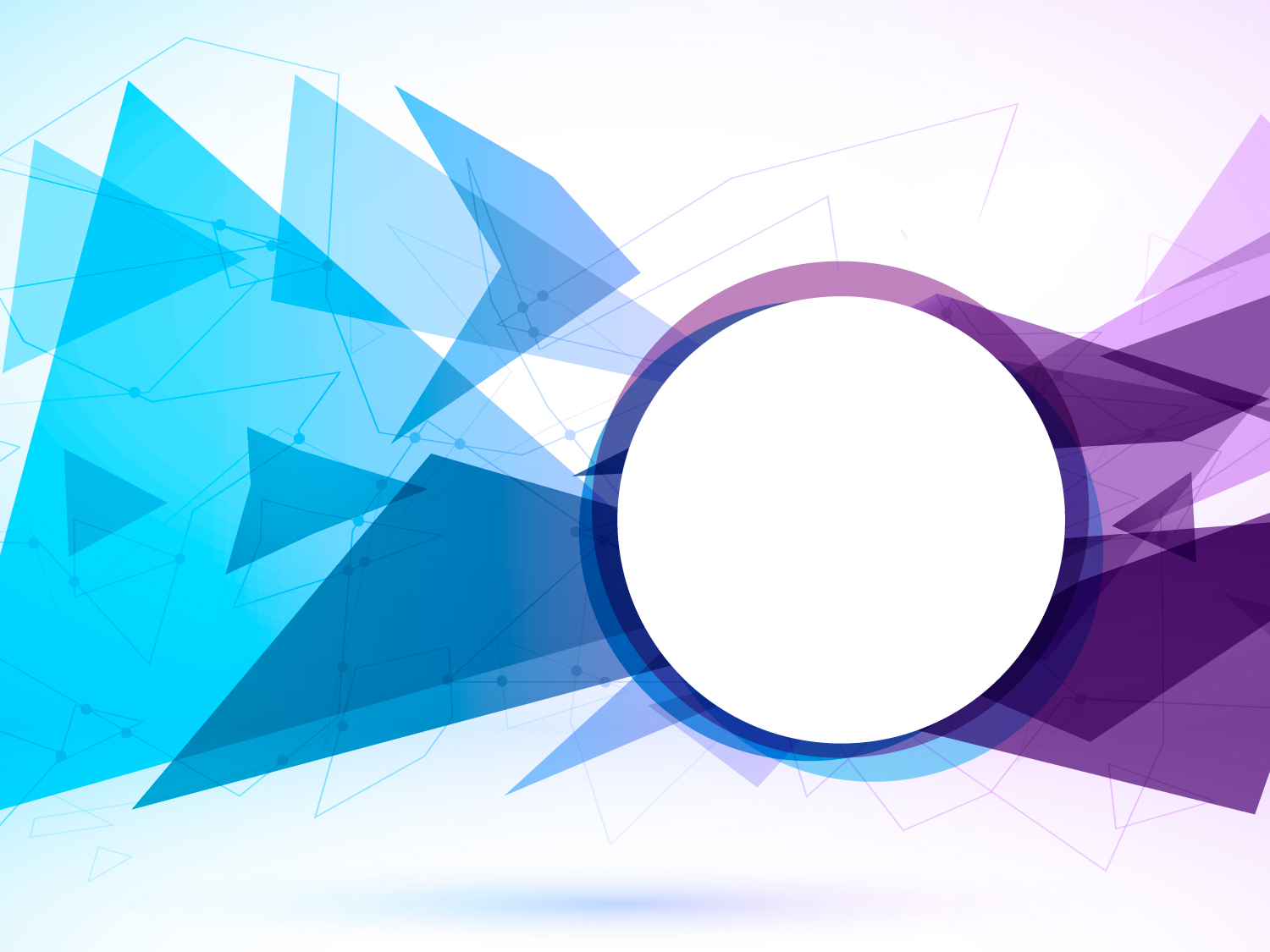 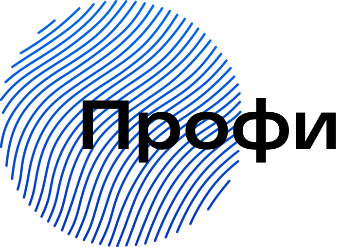 Акселератор социальных проектов
ООМООРМ «ПРОФИ» начинает отбор социальных проектов в первую акселерационную программу Оренбургской области. 
Участие проектных команд в программе осуществляется за счет средств Фонда президентских грантов РФ.

Предусмотрен конкурсный отбор участников в программу.
Акселератор социальных проектов для СО НКО и инициативных групп
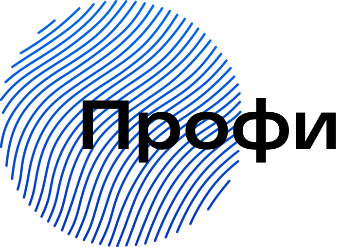 Этапы работы акселерационной программы
До 10 апреля 2021
Приём заявок
ZOOM-интервью и экспертная оценка проектов
До 15 апреля 2021
Объявление результатов отбора проектов
До 17 апреля 2021
До 18 апреля 2021
Старт программы Акселератора
До 1 июня 2021
Финал Акселератора.
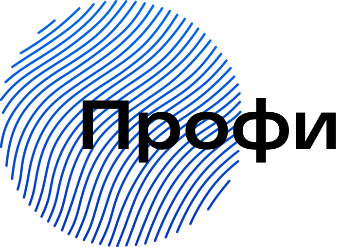 Направления и приоритеты
Сферы деятельности и приоритетные направления, по которым проводится отбор проектов в акселерационную программу
Социальное обслуживание, социальная поддержка и защита граждан;
Охрана здоровья граждан, пропаганда здорового образа жизни;
Поддержка семьи, материнства, отцовства и детства;
Проекты в области науки, образования, просвещения;
Проекты в области культуры и искусства;
Сохранение исторической памяти;
Защита прав и свобод человека и гражданина, в том числе защита прав заключенных;
Охрана окружающей среды и защита животных;
Укрепление межнационального и межрелигиозного согласия;
Развитие общественной дипломатии и поддержка соотечественников;
Развитие институтов гражданского общества.
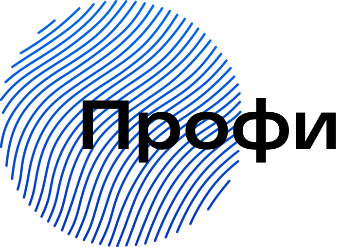 Участники программы получат
Навыки создания и написания проекта 
Проработанный и готовый к реализации проект
Сформированную стратегию продвижения проекта и привлечения ресурсов
Презентационные материалы по своему проекту
Сопровождение проекта наставниками-экспертами
Выбор грантовых фондов, партнеров проекта
Презентация проекта потенциальным партнерам и привлечение ресурсов на реализацию
Навык подготовки грантовой заявки в фонд
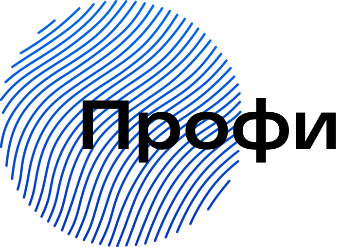 Съёмки видео о проекте
4
1
Проработка проектной заявки на 90%
Выбор грантового фонда
2
Презентация проектов
Выход в областное СМИ
Подбор партнёров
3
5
6
Программа Акселератора
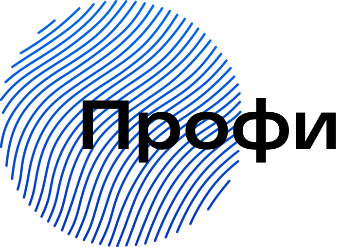 Программа Акселератора
Образовательные блоки – 4 очных двухдневных блока по темам «Технология создание проекта», «Стратегия привлечения ресурсов на реализацию проекта», «Выбор фонда и грантовая заявка», «Особенности реализации проекта»
Домашнее задание по каждому блоку (допуск к следующему модулю только в случае выполнения домашнего задания)
Консультации экспертов по домашнему заданию и обратная связь в период между блоками, поддержка экспертов в сложных вопросах.
Конкурсная оценка итогов работы команд
Съемки видеролика о шести лучших проектах (по результатам конкурсной оценки)
Презентация проекта партнерам из бизнеса и органов власти для привлечения ресурсов на реализацию проекта
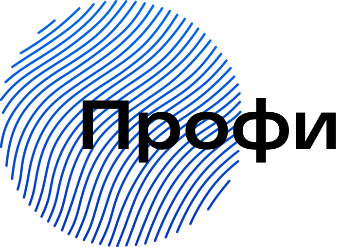 Эксперты проекта
Эксперты сферы создания и реализации проектов, опытные руководители проектов, победители грантовых конкурсов.
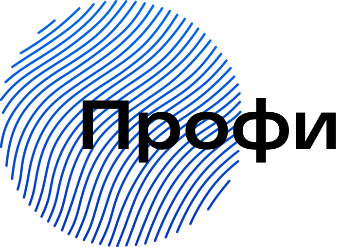 Команда проекта
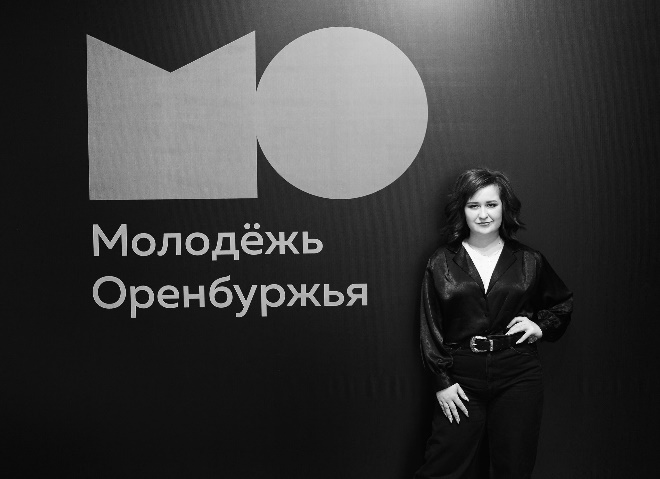 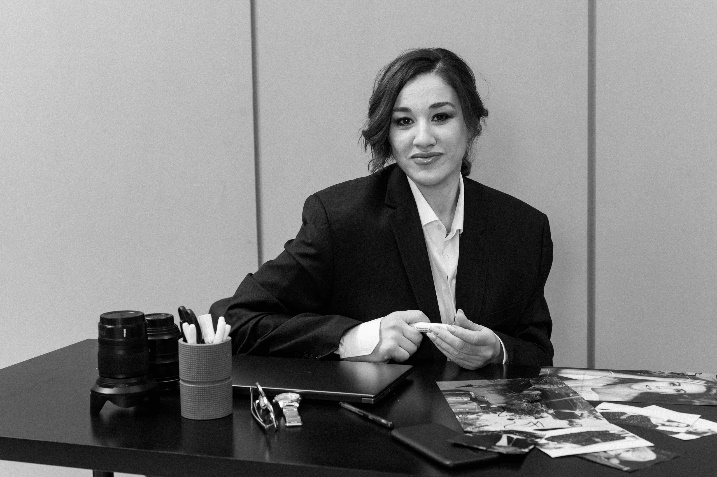 Коробова Ольга Андреевна
Руководитель проекта
Маер Алла Гершевна
Руководитель ООМООРМ «ПРОФИ», бизнес тренер, наставник проектов
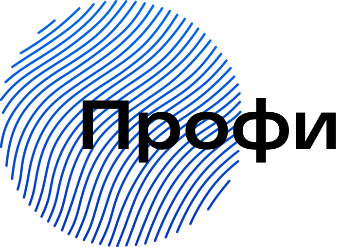 Команда проекта
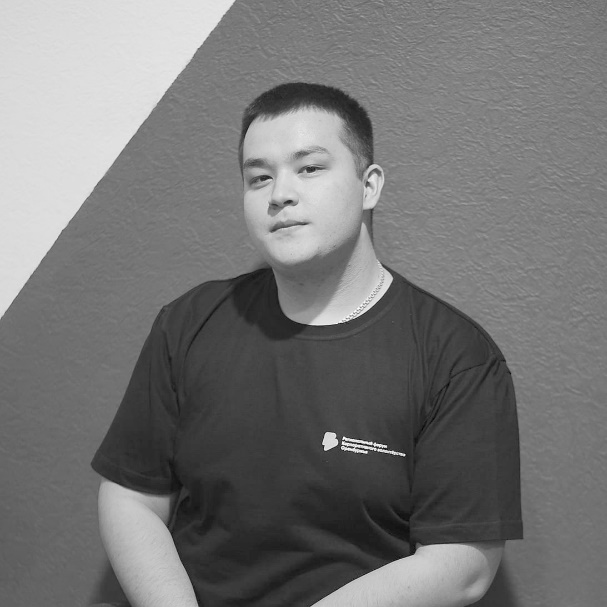 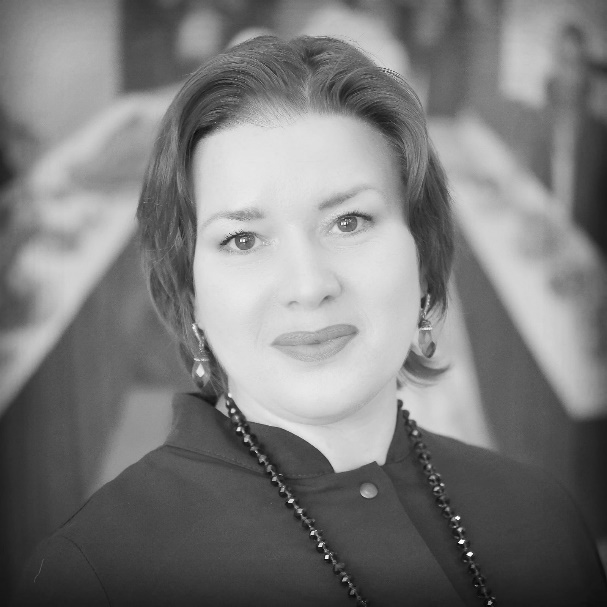 Польщикова Елена 
Специалист по работе с партерами
Агишев Радмир 
Модератор Проекта
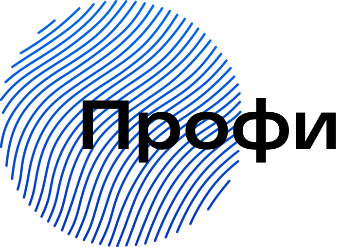 Регистрация  участников в программу
Для участия в конкурсном отборе необходимо пройти  регистрацию по ссылке https://docs.google.com/forms/d/e/1FAIpQLScY1imV3zk2yXaAtidjm6QEa1wvfXmtSUeDszPMDkCwoKgVxw/viewform?usp=sf_link

Либо отсканируйте QR-код
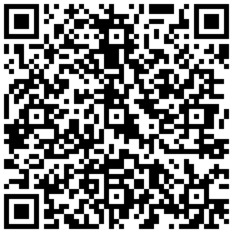 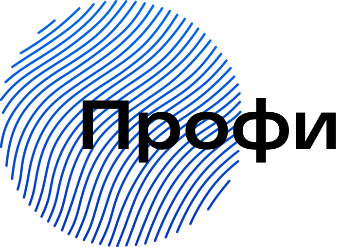 Наши контакты
+7 (953) 834 40 62orenmolodej@mail.ru

Официальный сайт https://orenmolodej.ru

Instagram https://www.instagram.com/orenmolodej/
Facebook https://www.facebook.com/orenmolodej
Youtube https://www.youtube.com/channel/UCqOwCtIXt3YtTSLsY6B-abw
ВКонтакте https://vk.com/orenmolodej
 
Оренбург, улица 60 лет Октября, 21
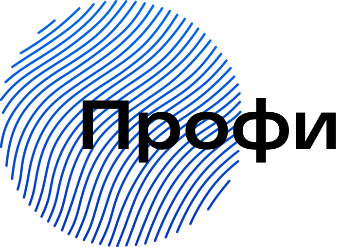